TIM 58Chapter 3:Requirements Determination
Note on textbook and HW
On Homework #2:
Question 7 refers to Figure 2-16.  You need the Dennis/Wixom/Tegarden textbook to analyze the correct Figure 2-16.

We will not grade Question 7 on Homework #2.

Instead, we will ask the exact same question on Homework #3.  You can cut and paste your current answer, or provide a new answer, as needed.
Ch. 3 Learning Objectives
Learn how to create a requirements definition
Learn various requirements analysis techniques
Learn when to use each requirements analysis techniques
Learn how to gather requirements using interviews, JAD sessions, questionnaires, document analysis & observation
Understand when to use each requirements-gathering technique
Be able to begin the creation of a system proposal
Introduction
The systems development process transforms the existing (as is) system into the proposed (to be) system
Requirements determination
The single most critical step of the entire SDLC
Changes can be made easily in this stage
Most (>50%) system failures are due to problems with requirements
The iterative process of OOSAD is effective because:
Small batches of requirements can be identified and implemented incrementally 
The system will evolve over time
Requirements Determination
Purpose: to convert high level business requirements (from the system request) into detailed requirements that can be used as inputs for creating models
What is a requirement?
A statement of what the system must do or a characteristic it must have
Will later evolve into a technical description of how the system will be implemented
Types:
Functional: relates to a process or data
Non-functional: relates to performance or usability
Requirements Definition
Functional & non-functional requirements listed in outline format
May be prioritized
Provides information needed in subsequent workflows
Defines the scope of the system
Sample of Requirements Definition
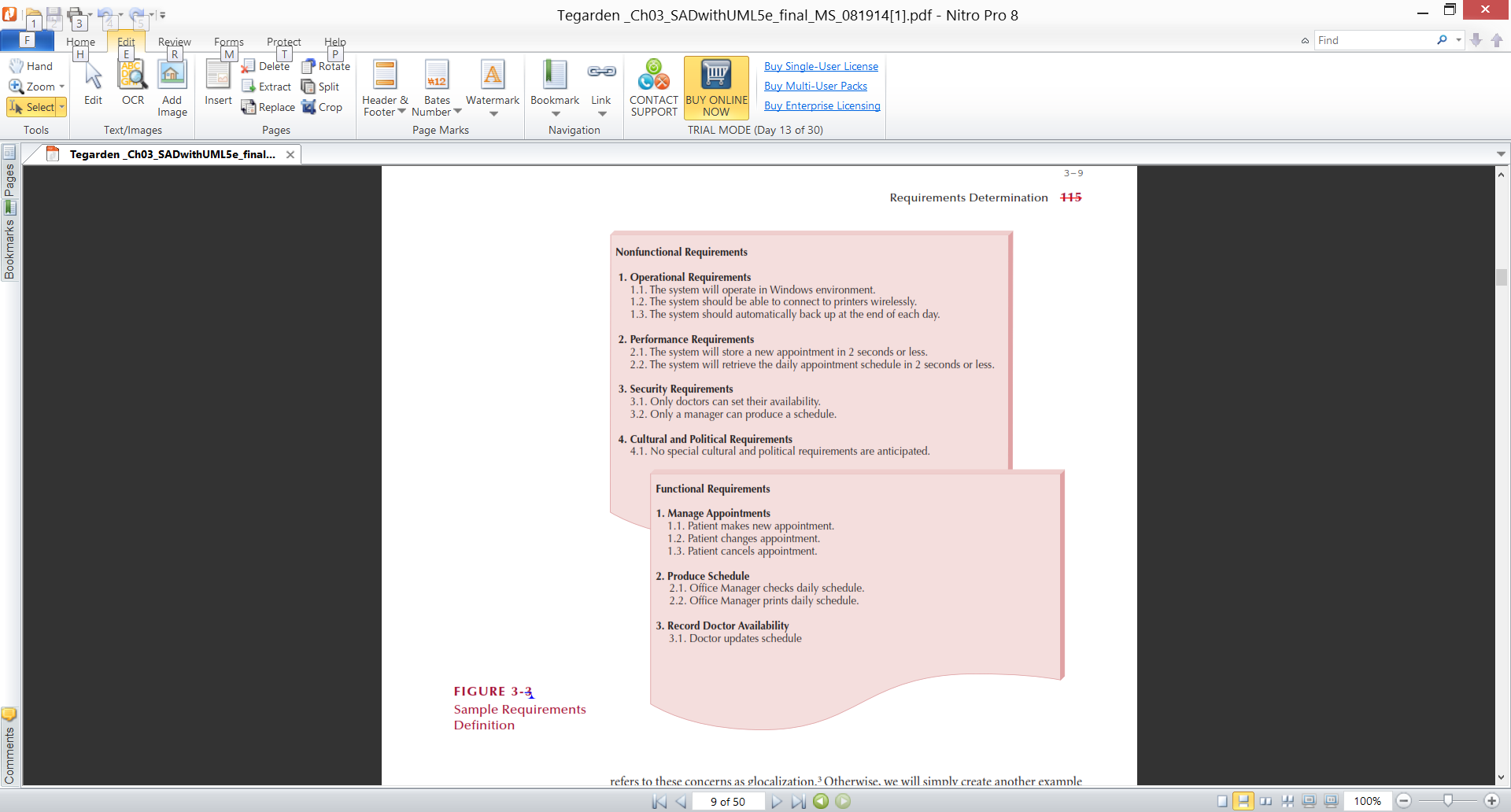 Creating a Requirements Definition
Determine the types of functional and non-functional requirements applicable to the project
Use requirements-gathering techniques to collect details
Analysts work with users to verify, change and prioritize each requirement
Continue this process through analysis workflow, but be careful of scope creep
Requirements that meet a need but are not within the current scope can be added to a list of future enhancements
Determining Requirements
Business & IT personnel need to collaborate
Strategies for problem analysis:
Root cause analysis 
Duration analysis
Activity-based costing 
Informal benchmarking 
Outcome analysis 
Technology analysis 
Activity elimination
Requirements Analysis Strategies
Problem analysis
Ask users to identify problems with the current system
Ask users how they would solve these problems
Good for improving efficiency or ease-of-use
Root cause analysis
Focus is on the cause of a problem, not its solution
Create a prioritized list of problems
Try to determine their causes
Once the causes are known, solutions can be developed
Requirements Analysis Strategies(Cont.)
Duration analysis
Determine the time required to complete each step in a business process
Compare this to the total time required for the entire process
Large differences suggest problems that might be solved by:
Integrating some steps together
Performing some steps simultaneously (in parallel)
Activity-based costing 
Same as duration analysis but applied to costs
Informal benchmarking
Analyzes similar processes in other successful organizations
Requirements Analysis Strategies(Cont.)
Outcome analysis
What does the customer want in the end?
Technology analysis
Apply new technologies to business processes & identify benefits
Activity elimination
Eliminate each activity in a business process in a “force-fit” exercise
Problems in Requirements Determination
Analyst may not have access to the correct users
Requirements specifications may be inadequate
Some requirements may not be known in the beginning
Verifying and validating requirements can be difficult
Requirements Gathering Techniques
Process is used to:
Uncover all requirements (those uncovered late in the process are more difficult to incorporate)
Build support and trust among users
Which technique(s) to use?
Interviews
Joint Application Development (JAD)
Questionnaires
Document analysis
Observation
Interviews
Most popular technique—if you need to know something, just ask
Process:
Select people to interview & create a schedule
Design interview questions (Open-ended, closed-ended, & probing types of questions)
Prepare for the interview (Unstructured vs. structured interview organized in a logical order)
Conduct the interview (Top-down vs. bottom-up)
Follow-up after the interview
Question Types
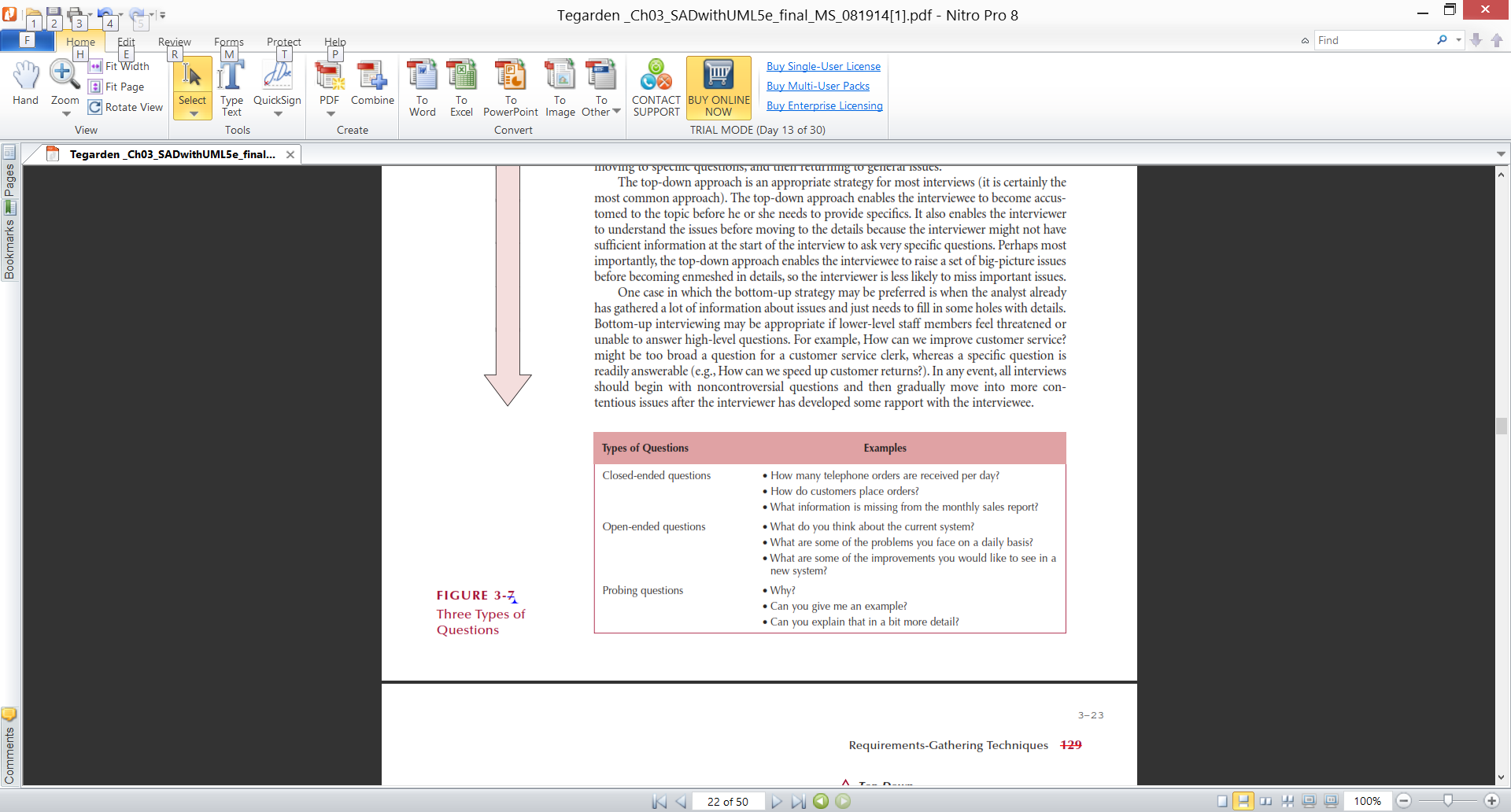 Question Types Exercise:Ask your neighbor one closed-ended, one open-ended question, and one probing question about how they get to class.
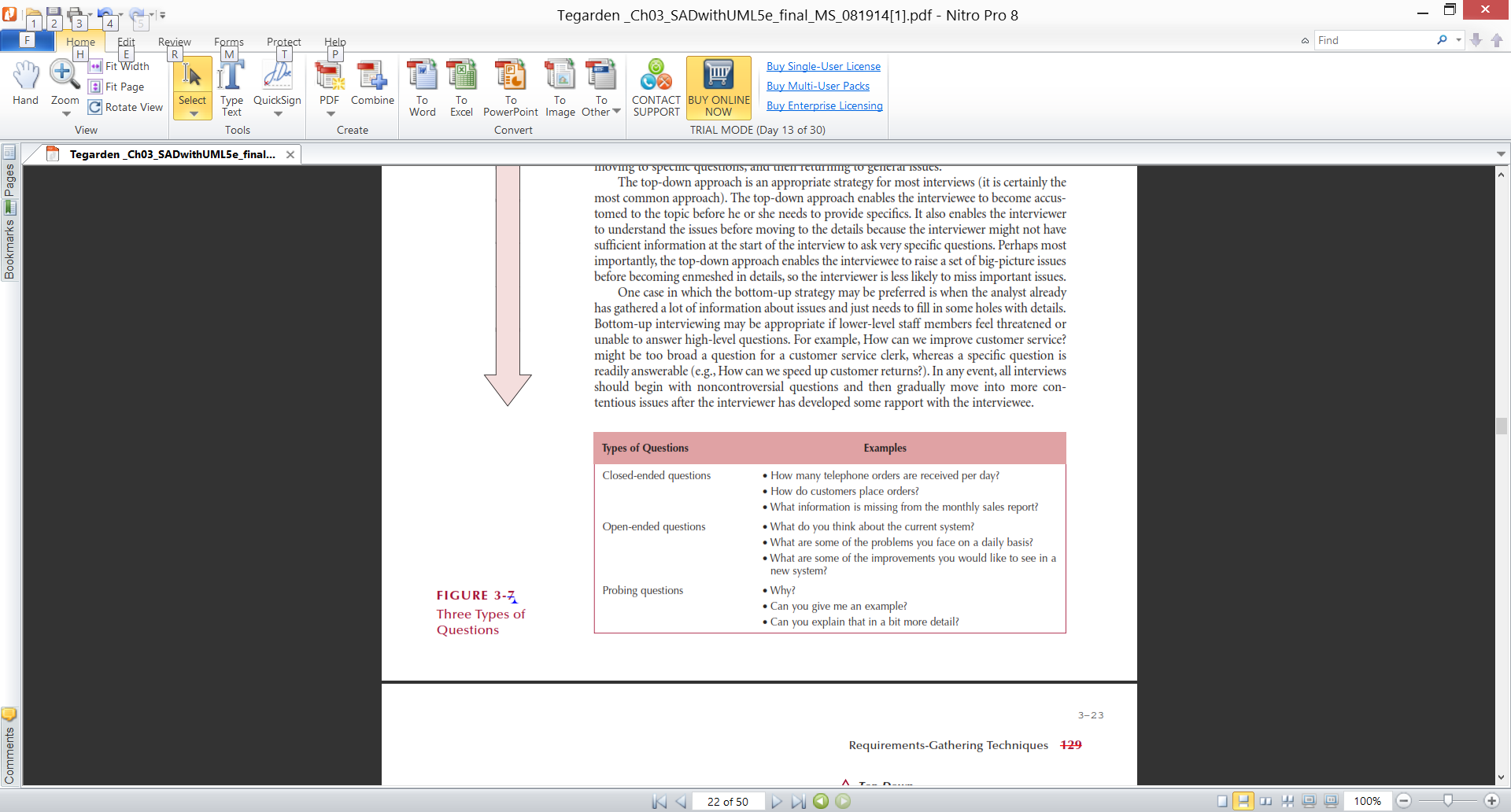 Interviewing Strategies
Top-down
How
can order
processing be
improved?
High-level:
Very general
How can we reduce the
number of times that customers 
return ordered items?
Medium-level:
Moderately specific
How can we reduce the number of
errors in order processing (e.g., shipping
the wrong products)?
Low-level:
Very specific
Bottom-up
Post-Interview
Prepare notes and send to the interviewee for verification
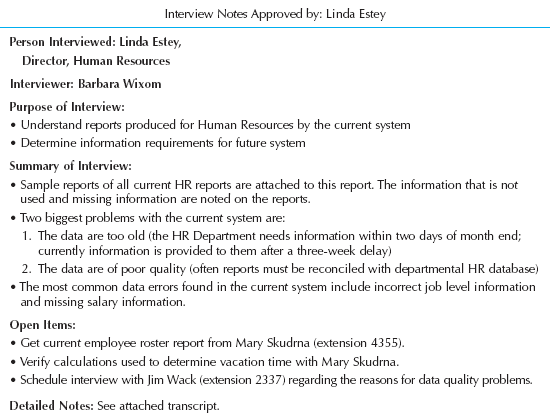 Joint Application Development (JAD)
Joint user-analyst meeting hosted by a facilitator
10 to 20 users
1 to 2 scribes as needed to record the session
Usually in a specially prepared room
Meetings can be held electronically and anonymously
Reduces problems in group settings
Can be held remotely
Sessions require careful planning to be successful 
Users may need to bring documents or user manuals
Ground rules should be established
Questionnaires
A set of written questions used to obtain information from individuals
May be paper based or electronic (e.g., web based)
Common uses:
Large numbers of people 
Need both information and opinions 
When designing for use outside the organization (customers, vendors, etc.)
Typical response rates: < 50% (paper); < 30% (Web)
Questionnaire Steps
Select the participants
Identify the population
Use representative samples for large populations
Designing the questionnaire
Careful question selection
Remove ambiguities
Administering the questionnaire
Working to get good response rate
Offer an incentive (e.g., a free pen)
Questionnaire follow-up
Send results to participants
Send a thank-you